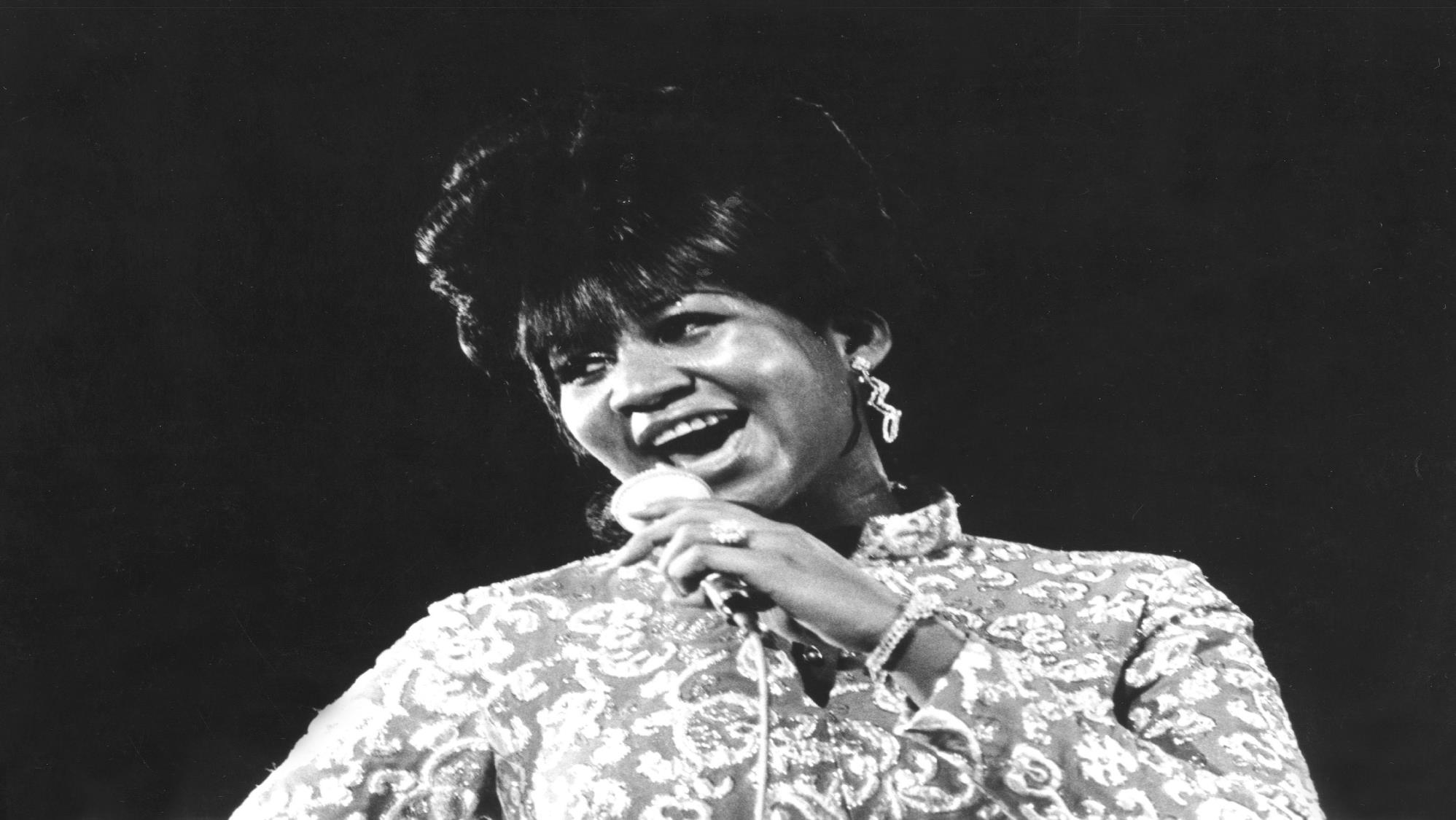 R-E-S-P-E-C-T in the Workplace
by Luther Wright, Jr.
[Speaker Notes: I think we all agree  that “Respect” by Aretha Franklin is one of the greatest songs of its era.  Even though it is not the original recording of the song (the original was by Otis Redding), we know that Aretha Franklin’s version is the definitive recording.  Respect is a really great song, but it is an even greater Workplace imperative.  In workplaces where people feel and are treated respectfully, the frequency and number of claims drop significantly.  The rest of the presentation is about how we accomplish this simple goal.]
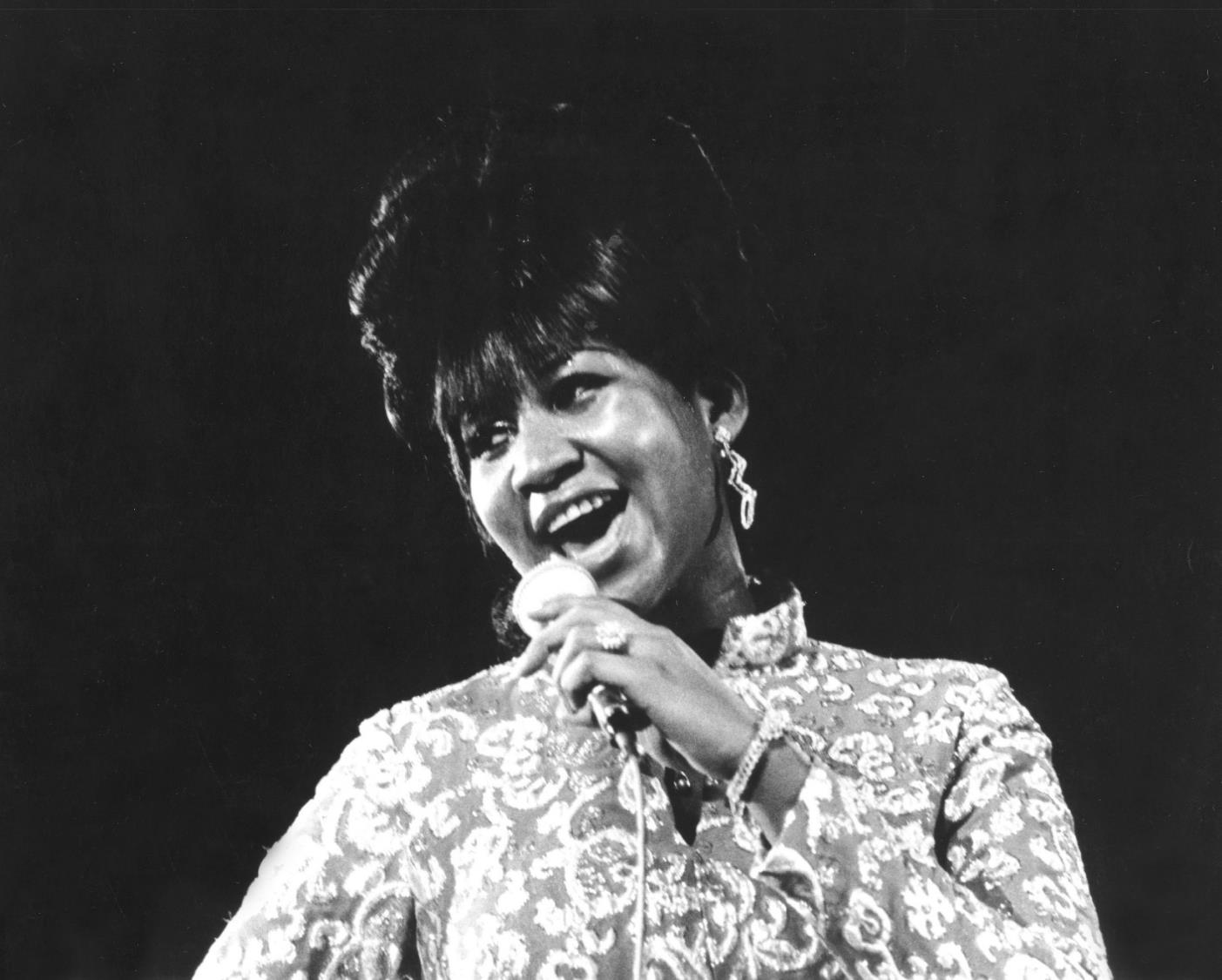 RESPECT (NOUN)
a feeling of deep admiration for someone or something accepting them for who they are, even when they are different. Builds feelings of trust, safety, and wellbeing. It is honoring the feelings, opinions and property of others
[Speaker Notes: I think we all agree  that “Respect” by Aretha Franklin is one of the greatest songs of its era.  Even though it is not the original recording of the song (the original was by Otis Redding), we know that Aretha Franklin’s version is the definitive recording.  Respect is a really great song, but it is an even greater Workplace imperative.  In workplaces where people feel and are treated respectfully, the frequency and number of claims drop significantly.  The rest of the presentation is about how we accomplish this simple goal.]
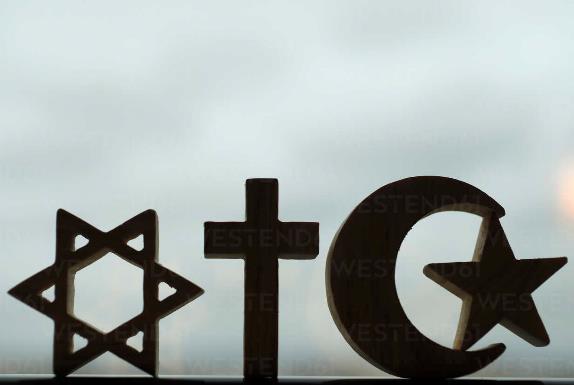 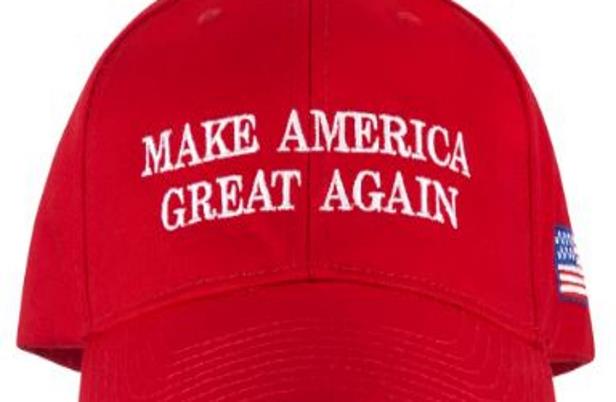 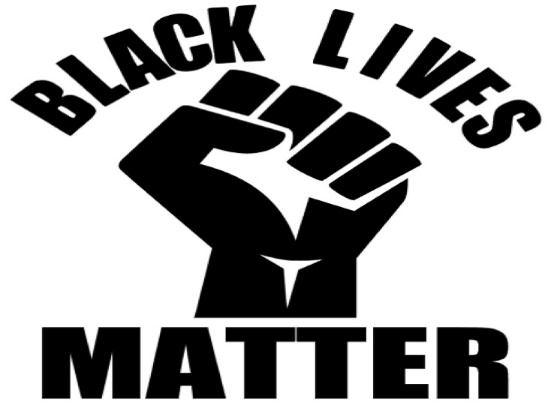 There Are Strong Feelings and Many Conversations in our Workplaces
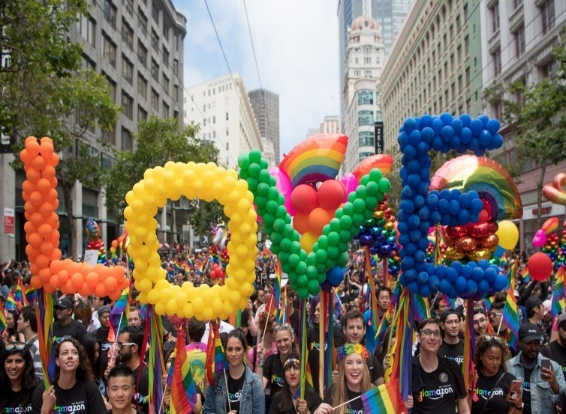 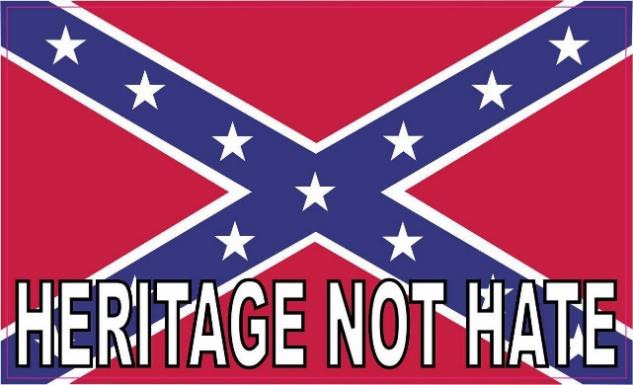 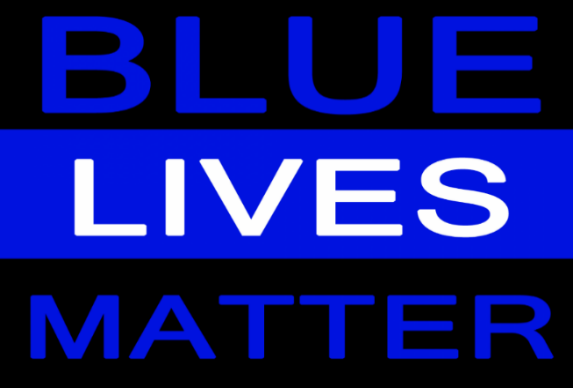 What are the Universal Themes Present in All of  These Examples?
Threats to Identity
Insults to Dignity and Intelligence
Concerns about Safety and the Future
Other Themes?
Understanding these Commonalities 
is Your Key to Facilitating Belonging
These Conversations and Feelings are:
Exposing our individual and organizational		 “blind-spots”
Highlighting the lack of “meaningful diversity”
Exposing our uncomfortability with			 “difficult communications”
Interfering with our ability to create			 “safe spaces” for healthy dialogue
Respect/Belonging is DEI’s Endgame . . .
Equity 

The process to address disparities, promote impartiality, and support everyone’s access to the same opportunities
Inclusion

The outcome to ensure those that are “different” and underrepresented feel welcomed and valued
Diversity

The Presence of Differences and Similarities
What are the Barriers to Respect/Belonging?
Invalidation of Perspectives
Stereotypes/Bias
Cultural Isolation
Fear
Others?
Invalidation of Perspectives
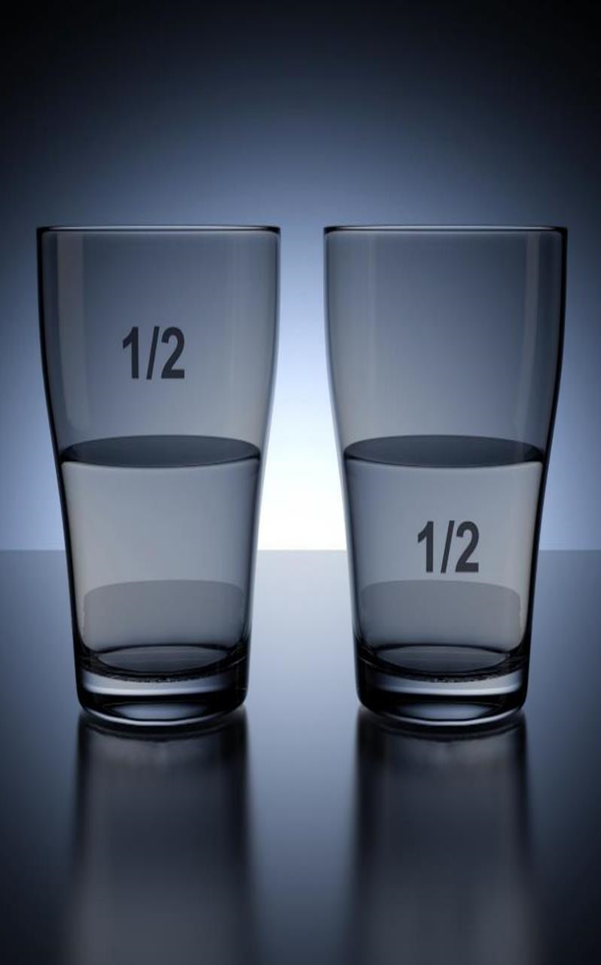 Failure to appreciate differences in life experiences/perspectives

Dismissal of perspectives or experiences as: Oversensitivity, Ignorance, Paranoia, Hatred or some type of  “-ism”

Listening to understand vs.	 listening to argue or judge
Stereotypes/Bias
Communicating based on our preconceived ideas/notions instead of with the person as an individual

Reverting to habitual themes or frames of reference, especially during emotional exchanges

Failing to monitor our explicit biases or be self-aware of our unconscious biases during communications
Cultural Isolation
Non-Diverse Social and Family Circles

Lack of “Meaningful” Interaction with people of Different Backgrounds/Perspectives

Homogeneous Educational and other Institutional Experiences
Fear
Fear of being labeled an 	       “-ist”

Fear of conversations becoming heated or emotional

Fear of being misunderstood

Fear of having comments    “coming back to haunt them”
We must calibrate for all of these differences when creating respectful culture
How Do We Bridge Respect Gaps?
Bridging Respect Gaps
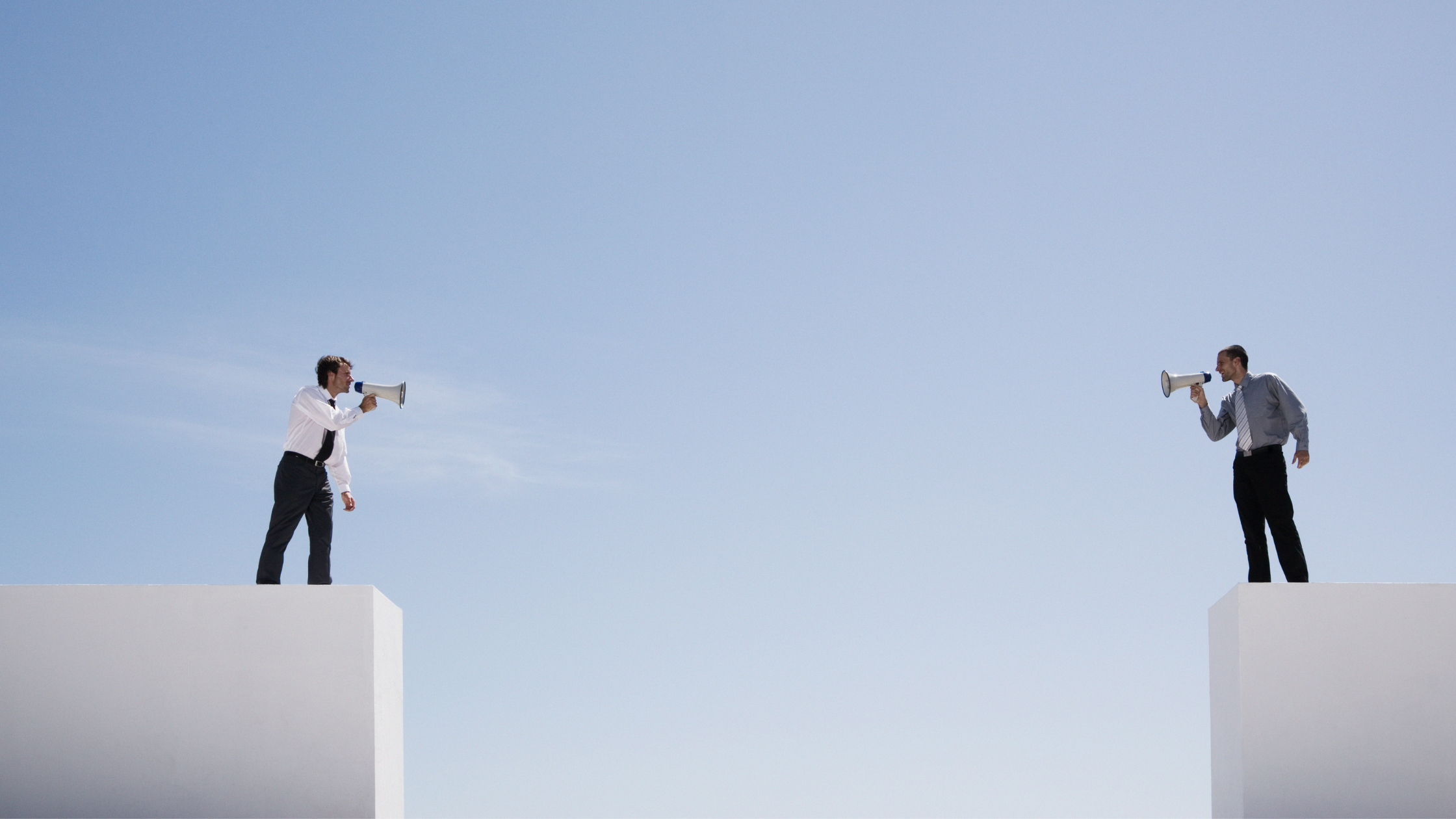 Promote Self-awareness

Be mindful of face-saving needs

Be aware of nonverbal messages
Bridging Respect Gaps
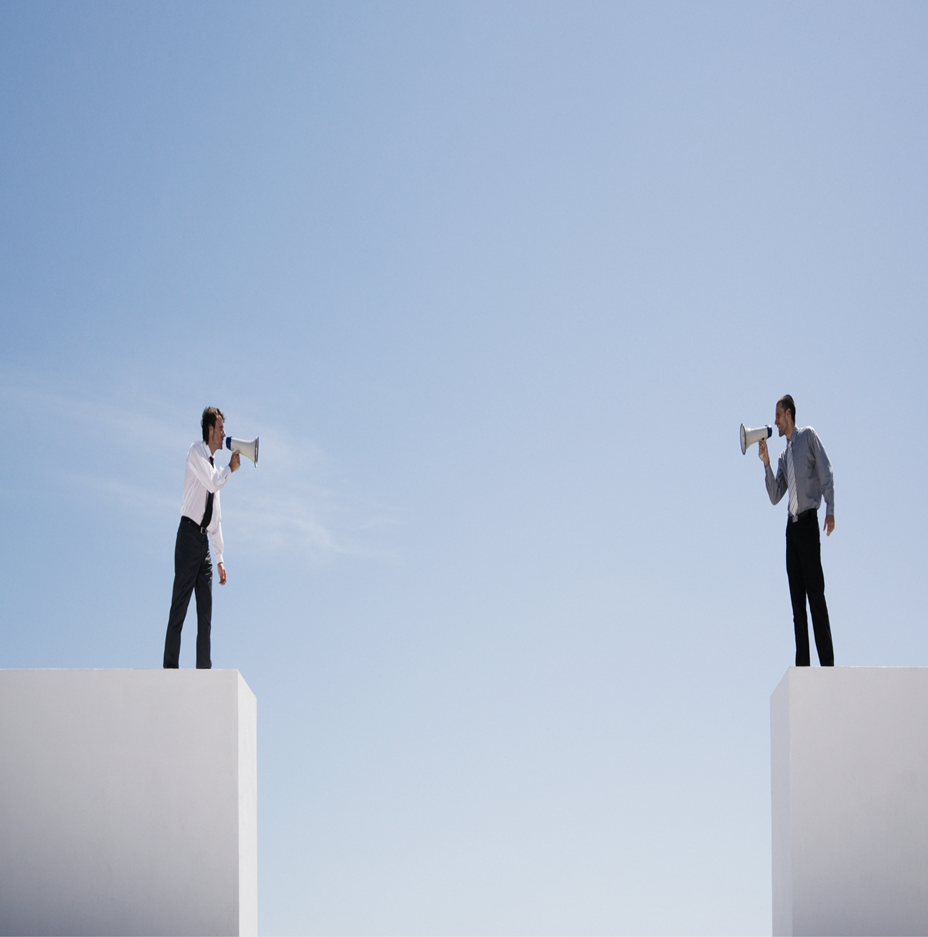 Avoid language with questionable connotations

Pursue and encourage culturally enhancing personal and/or educational experiences

Practice the Platinum Rule

Actively Listen
Use the Platinum Rule
The Golden Rule:
Not quite enough.
Does not account for people’s different and unique needs.
We cannot assume that others want to be treated exactly the way we do.
The Platinum Rule:
“Treat others as they want or need to be treated.”
Gives others permission to be different from us and remind ourselves to honor that difference.
[Speaker Notes: Key Points:
The Golden Rule is not necessarily bad – but does it account for what is in someone else’s backpack?
Following the Platinum Rule helps us understand others so that we can meet them where they are – not where we want them be – or where we think that they should be.]
Microaggressions
Microaggressions are “brief, everyday exchanges that send denigrating messages” to a target group like people of color, religious minorities, women, people with disabilities, and LGBTQ+ individuals.
These microaggressions are often subtle in nature and can be manifested in the verbal, nonverbal, visual, or behavioral realm; they are often enacted automatically and unconsciously (Solorzano, Ceja, & Yosso, 2000).
[Speaker Notes: One area where we can all improve is in increasing our awareness of those disrespectful comments and actions that have become a too common part of our daily vernacular particularly when communicating with coworkers who may be different from us in some way.]
Is he even legal?
I Don’t See Color-- I only see people
He is so articulate!
Sold Down the River
Race and National Origin
Imitating Accents or Dialects
You people/Your people
I’m Not Racist But . .
On a Slow Boat to China . . .
Don’t be an “Indian giver”
[Speaker Notes: While micro aggressions occur with many groups, they are most usually experienced by racial and ethnic minorities and women. Some common micro aggressions are displayed on the screen now and also include behaviors like touching someone’s hair or talking over people in meetings. These comments and actions often happen without an appreciation of the offensive of the comments.  These types of comments typically lead to allegations of harassment.]
They need to grow a pair/they don't have the cajones
Not sure if she can handle more on her plate right now—you know she’s got a lot going on at home with her kids
LGBTQ or whatever they are supposed to be called now
“She's a real china doll
Sex/Gender and Sexual Orientation
She's way too aggressive!!
I have a cousin that’s like that—I should introduce ya’ll
You won’t catch me going to dinner with her alone
“That’s So Gay!
[Speaker Notes: While micro aggressions occur with many groups, they are most usually experienced by racial and ethnic minorities and women. Some common micro aggressions are displayed on the screen now and also include behaviors like touching someone’s hair or talking over people in meetings. These comments and actions often happen without an appreciation of the offensive of the comments.  These types of comments typically lead to allegations of harassment.]
He's lazy/sloppy---needs to get his weight under control
Come on old man/old woman, you need to lighten up!
Hope I am not that slow/ unproductive when I get older . . .
That idea is so retarded
Religion, Disability and Age
Don’t you feel hot with the thing you are wearing on your head?
Your grandchildren must have taught you how to use that!
The way he's overcome his disability is so inspiring
[Speaker Notes: While micro aggressions occur with many groups, they are most usually experienced by racial and ethnic minorities and women. Some common micro aggressions are displayed on the screen now and also include behaviors like touching someone’s hair or talking over people in meetings. These comments and actions often happen without an appreciation of the offensive of the comments.  These types of comments typically lead to allegations of harassment.]
10 TIPS FOR MORE RESPECT AT WORK
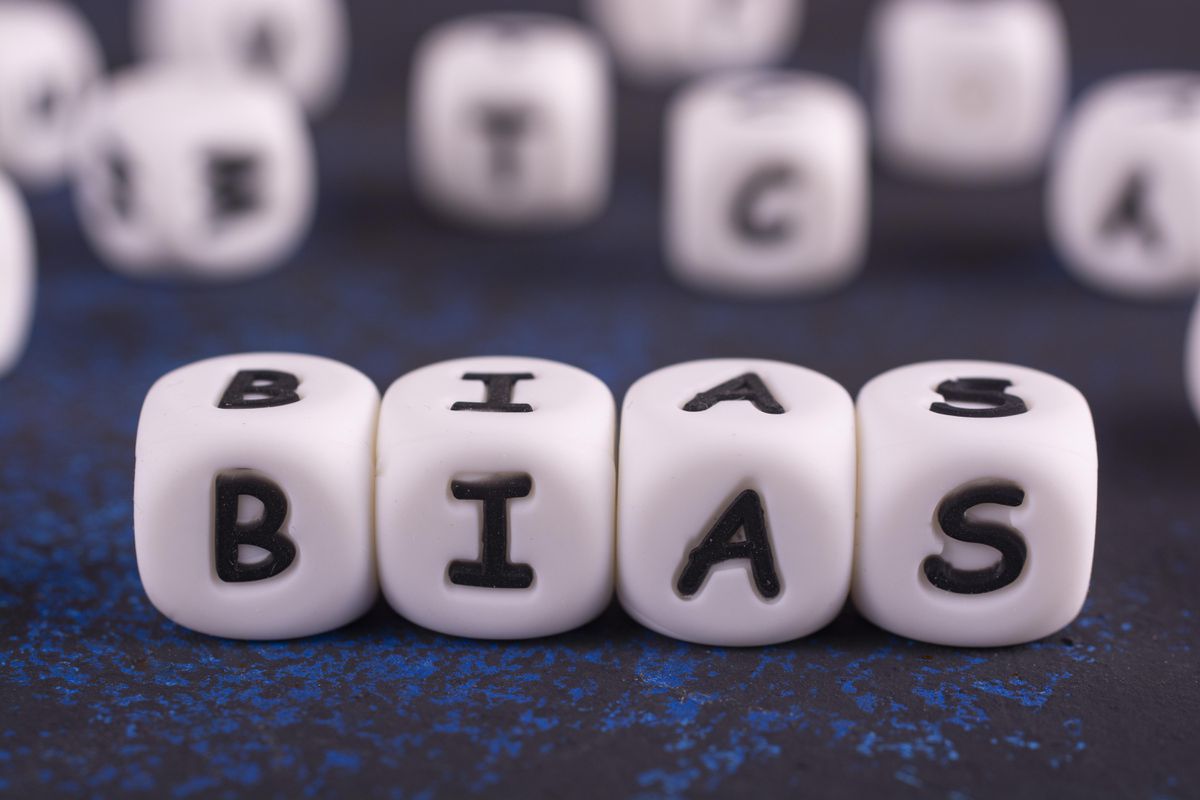 1.	Make good choices about 	“Appropriate Workplace Humor”
Avoid humor based on protected class status
Laugh “with” and not “at”
Use the “OUCH” technique
2.	Pronounce People’s names 	correctly (and practice it if you 	need to)
3.	Use familiarity only with 	permission
10 TIPS FOR MORE RESPECT AT WORK
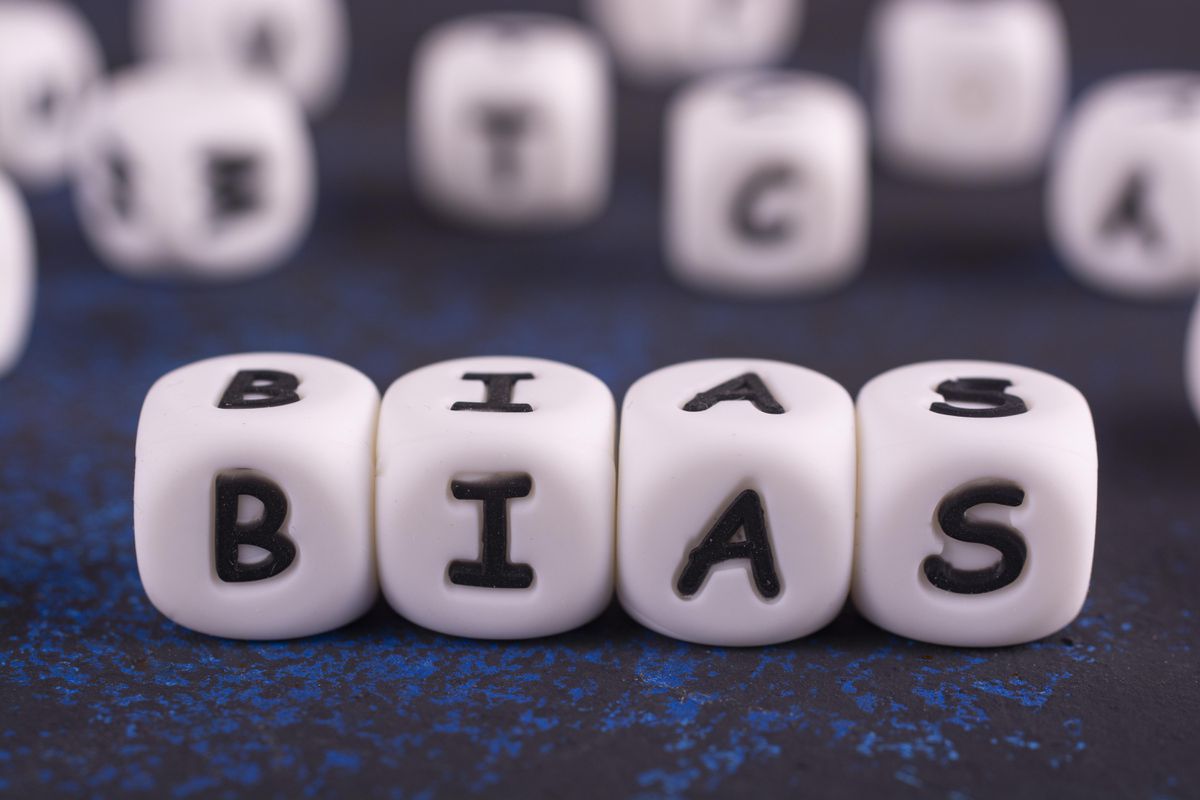 4.	Honestly Confront your own 	biases
Gender roles or racial roles and/or limitations
Ageism
Religion
Stereotypes 
Fear
10 TIPS FOR MORE RESPECT AT WORK
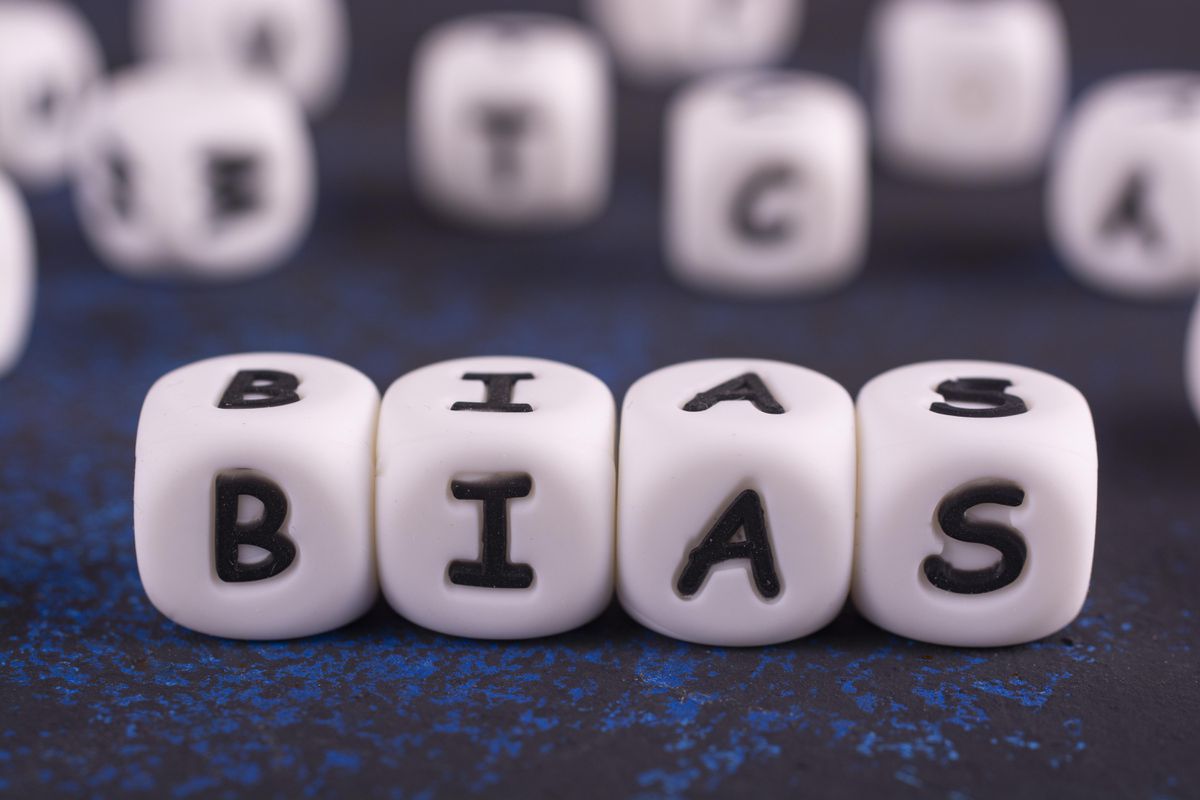 5.	Ask for help if you know a difficult 	communication is about to 	happen
Bounce thoughts off of someone with cultural competency
Address issues quickly
6.	Don’t represent or think that you 	know 	everything or know more 	than you actually do about a 	culture or group you are not a part 	of
10 TIPS FOR MORE RESPECT AT WORK
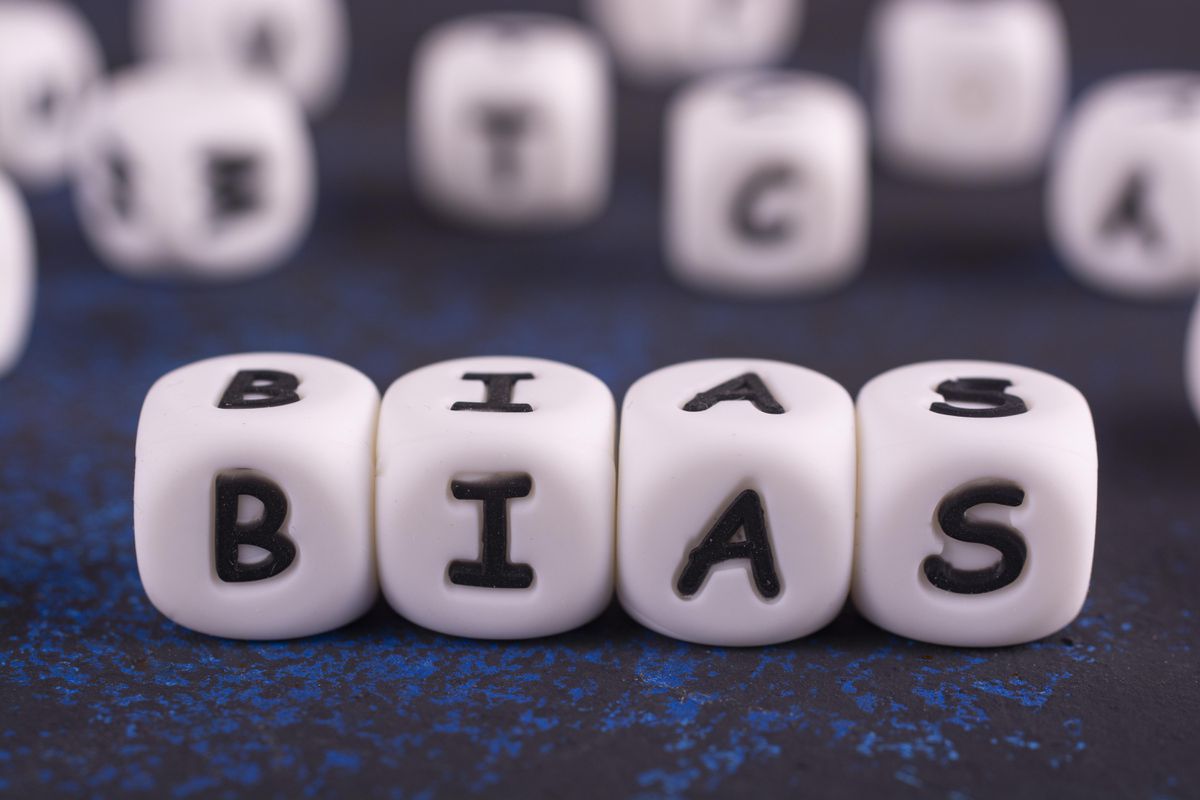 7.	Apologize if you make a misstep 	and ACTUALLY learn from it
8.	Educate yourself on different 	cultural perspectives
9.	Do something outside of your 	cultural comfort zone
10.	Listen more, talk less
Question And Answer
Thank you!
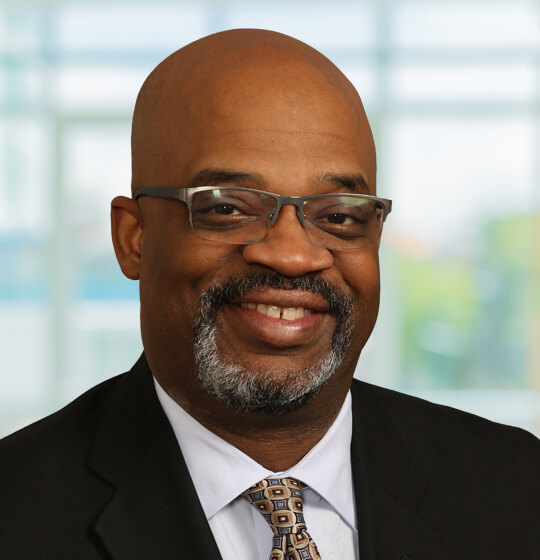 Luther Wright, Jr. 
Ogletree, Deakins, Nash, Smoak & Stewart, P.C.
401 Commerce Street, Suite 1200
Nashville, TN 37219
luther.wright@ogletree.com
615-687-2213